Budget in Brief
FY 2021-2022
BUDGET OVERVIEW
List of City Services
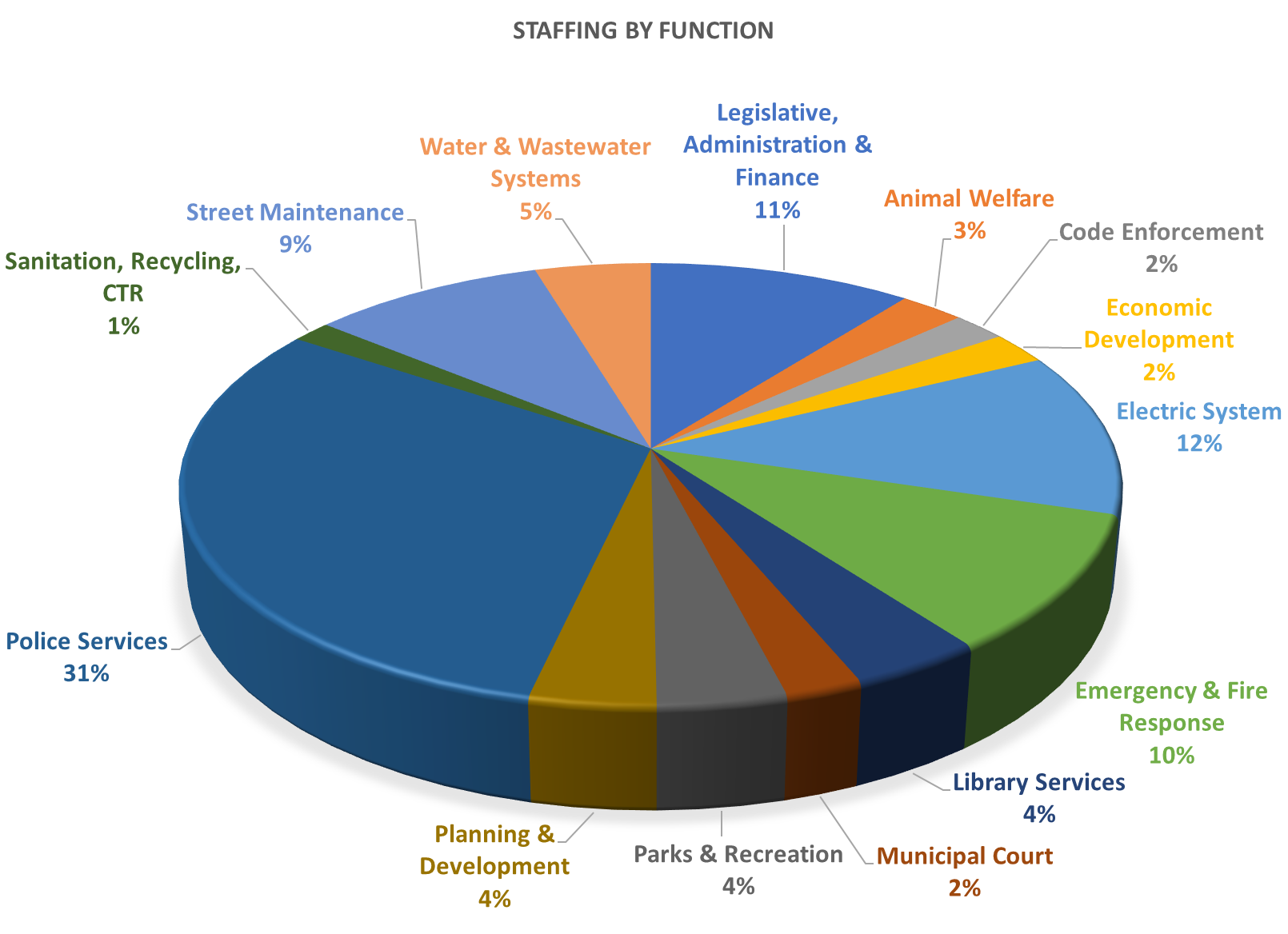 No. of employees
Administration & Finance	11
Police Services			36
Animal Welfare			 7
Code Enforcement 			 2
Planning & Development		 4
Fire/Rescue and EMS		14
Municipal Court			 4
Library Services			 9
Parks & Recreation			 8
Street/Drainage Maintenance	16
Electric System			15
Water & Wastewater Systems	 9
Sanitation & Recycling		 3
Economic Development		 2
Total Annual Operating Revenues - $38,202,267.00
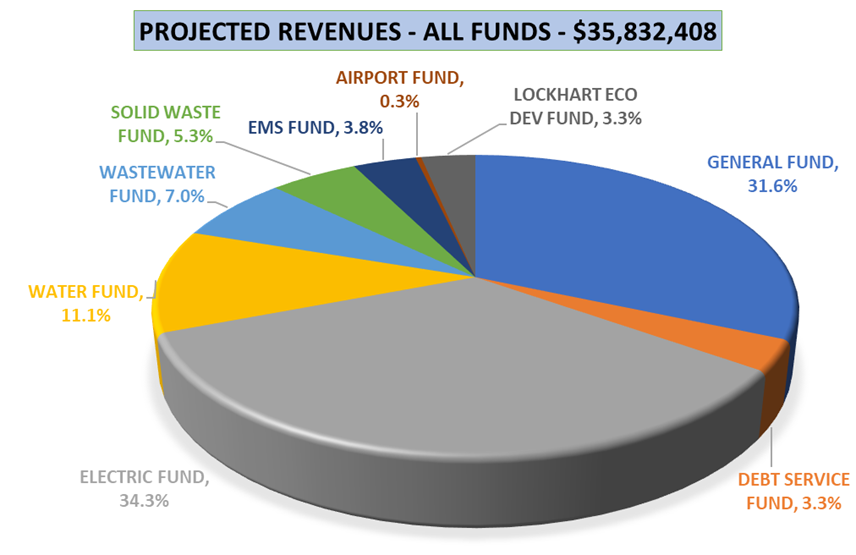 GENERAL FUND REVENUE SOURCES(2021-22 - $12,550,366)
Where does the money come from?
26.9% of a property tax bill is designated for the City of Lockhart
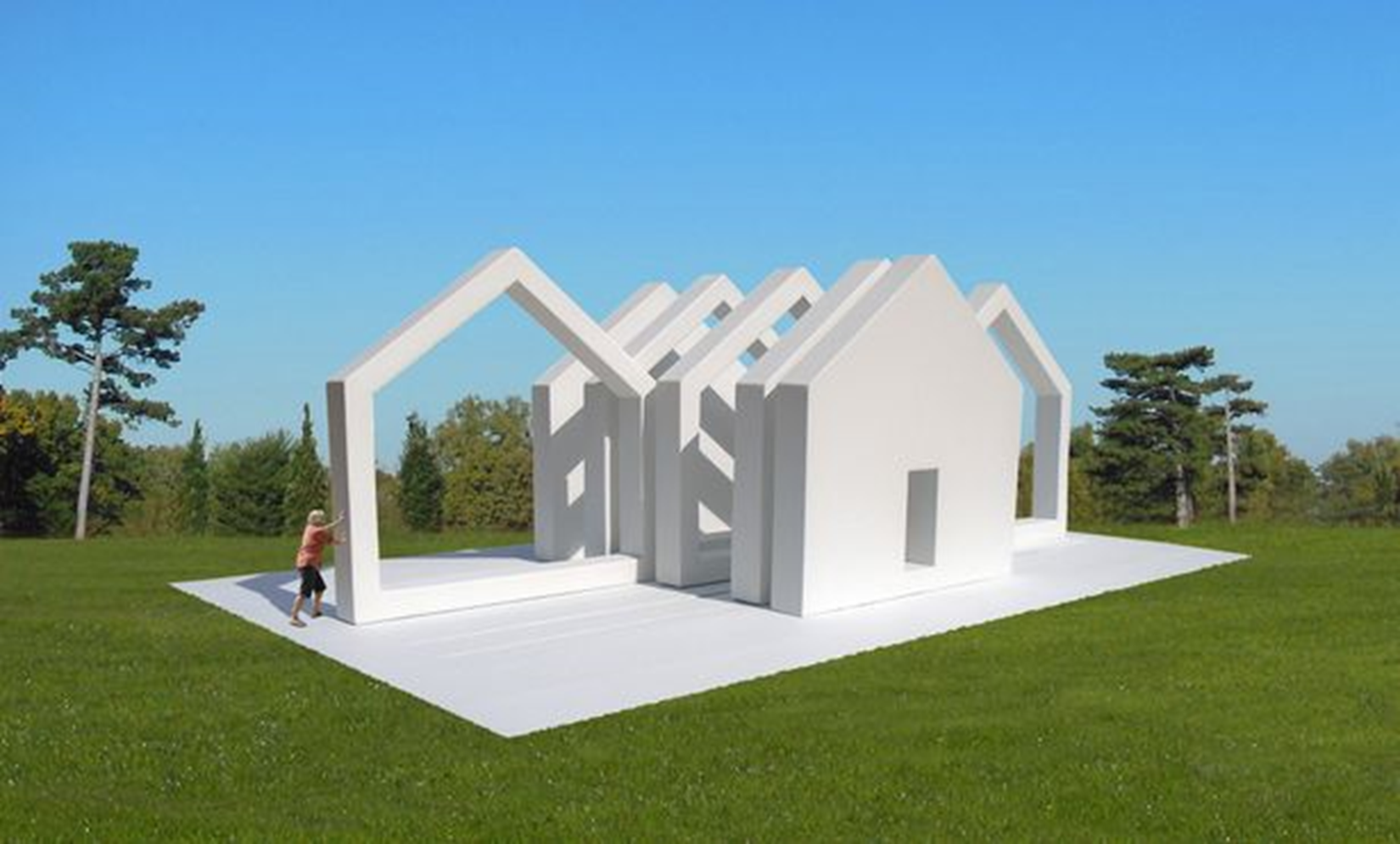 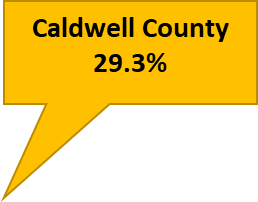 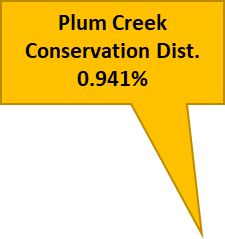 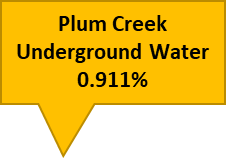 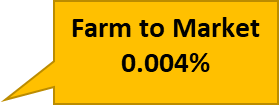 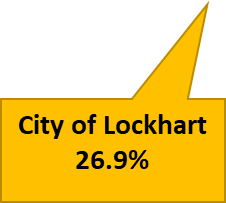 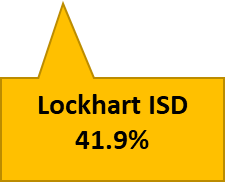 How much a $150,000 home pays for in General Fund services annually from property tax?
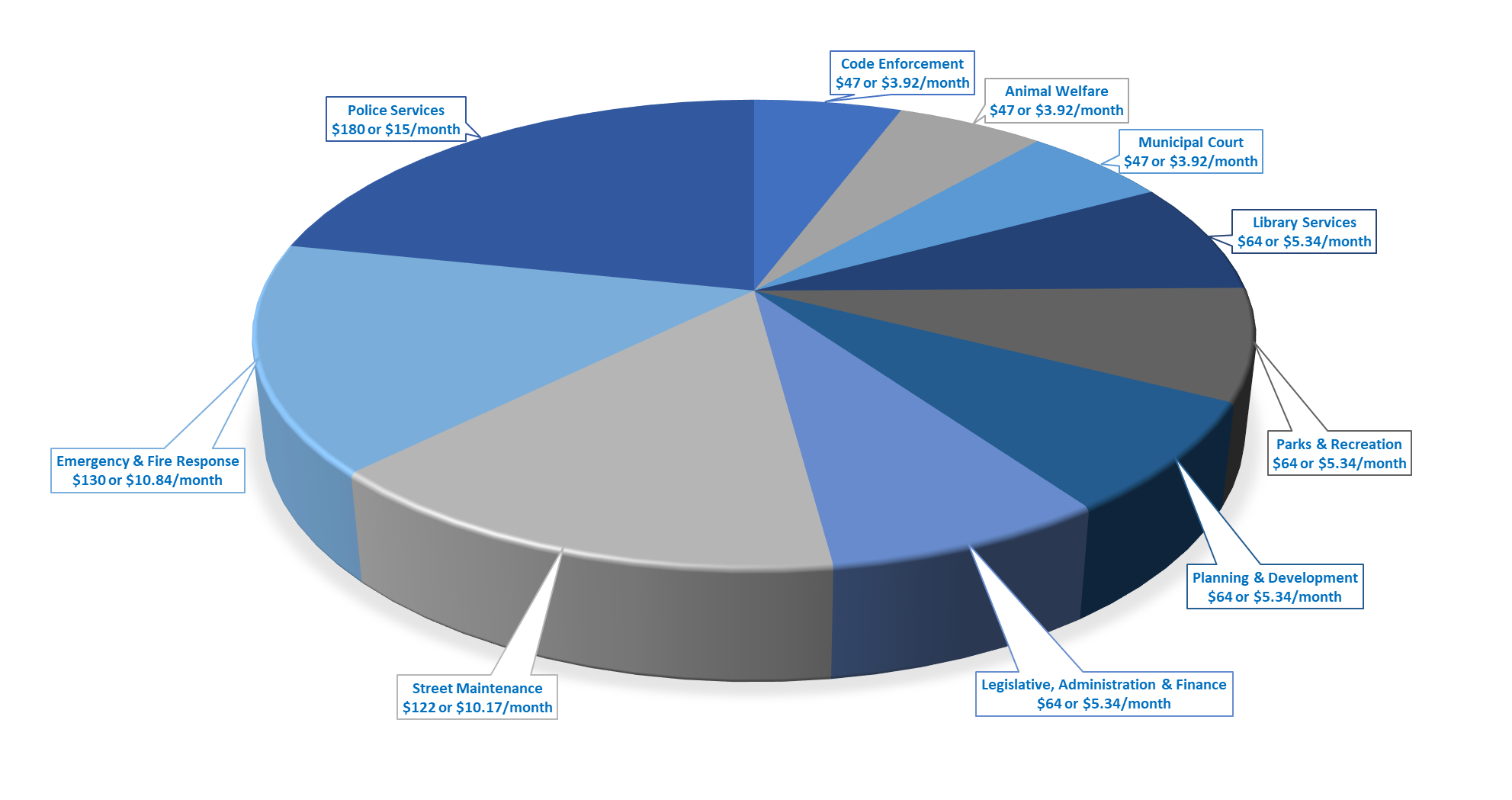 Where do your Sales Taxes go….
Where does the money GO?
Total Annual Operating Expenses - $38,631,606.00
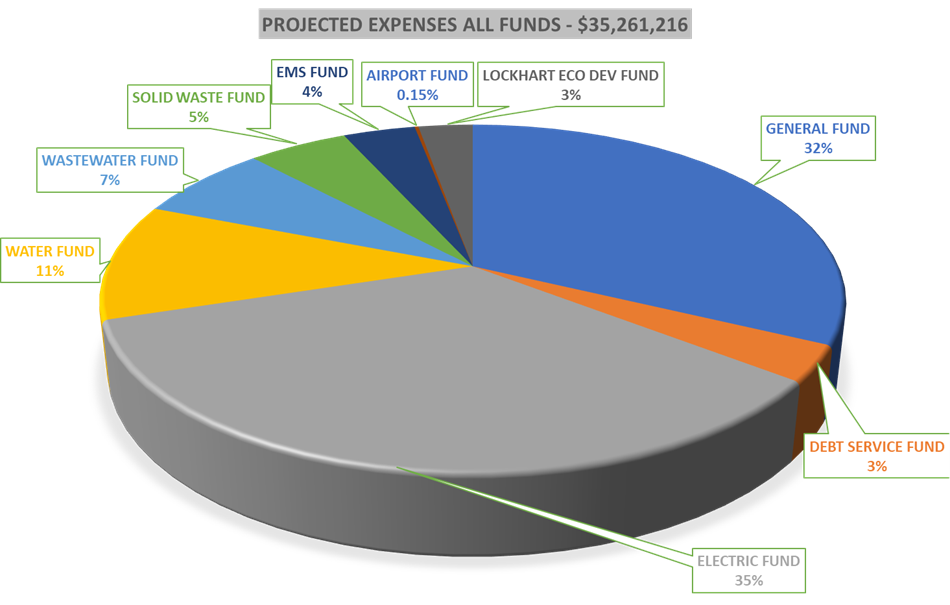 GENERAL FUND EXPENSES(2021-22 - $12,542,528)
2021-22 Adopted Strategic Goals
Top 10 Taxpayers
Top 10 Major Employers
Taxable Value
Walmart Stores Texas 			$9,027,430
Economy Realty LTD		 	  7,637,710
	(Serta – real property)
LCRA Transmission Group	  	  5,526,490
Lockhart DMA Housing		  	  5,100,000 
     	(Sunchase Square Apartments)
HEB Grocery			  	  4,984,010
WalMart Properties Inc.	  	  4,474,210
Lockhart Village Partners	  	  4,004,560
      	(Southpark Village Apartments)
Dormae Products, Inc.		  	  3,537,020
	(Serta – personal property)
Stanton XT VRH Holdings 	  	  3,137,480
Bluebonnet Electric Coop		 $3,032,560
Lockhart ISD					731
Walmart						225
Serta/Dormae Products			180
MTC (Lockhart Correctional)	175
H E Butt Grocery				170
Pegasus Schools				149
City of Lockhart				145
Student Transportation		 	 85
Parkview Nursing				 80
Chisolm Trail Nursing			 76
General Obligation Bond Rating -  AA- Standard & Poor’s
LOCKHART AT-A-GLANCE
Sources: U.S. Census Bureau, Population Division; U.S. Census Bureau, American Community Survey; CHMURA Economics & Analytics, JobsEQ
REPRESENTING 
LOCKHART
CONTACT US
CITY COUNCIL

Lew White, Mayor

Angie Gonzales-Sanchez, Mayor Pro-Tem

Juan Mendoza, District 1 Council Member

David Bryant, District 2 Council Member

Kara McGregor, District 3 Council Member

Jeffry Michelson, District 4 Council Member

Brad Westmoreland, Council Member At-Large
308 W. San Antonio St.
Lockhart, Texas 78644

Website: www.lockhart-tx.org
Phone: 512-398-3461
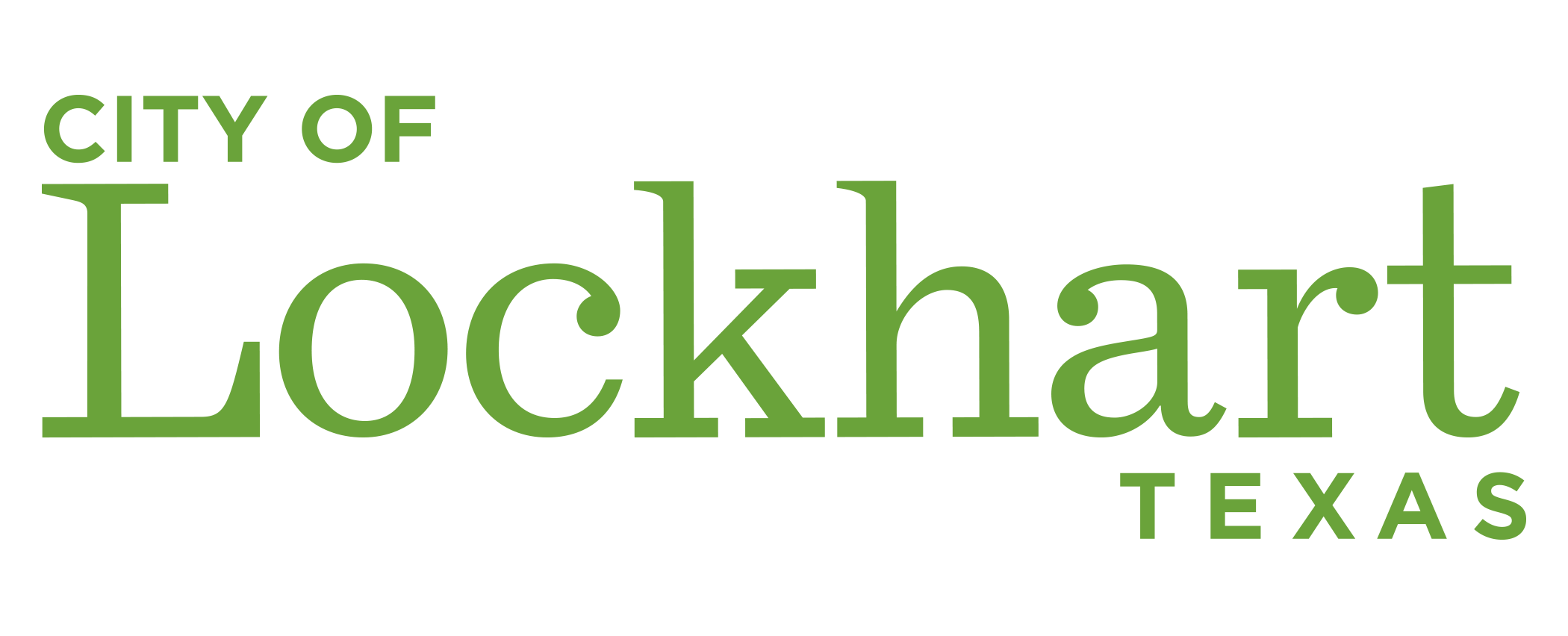